How to Find the Right Scopus Indexed Journals?
Dr. Samer Ali Al-shami
Discuss about Predatory Journals and how to avoid them
Discuss about Blacklisted Scopus Journals and how to avoid the potential blacklisted and predatory journals 
Discuss on How to find and Publish Article Scopus Journal
Presentation Outline
Beall describe predatory publishers as outlets “which publish counterfeit journals to exploit the open-access model in which the author pays” and publishers that were “dishonest and lack transparency

https://beallslist.net/
Predatory Journal
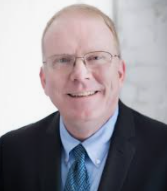 Beallslist
WHAT ARE THE PREDATORY JOURNALS ?
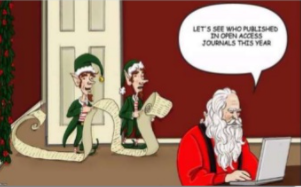 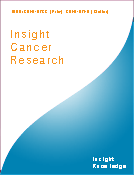 WHERE ARE THE PREDATORY PUBLISHERS ?
India, South Asia, Nigeria, UK, Ontario, Australia, US
Expatriates in Western countries catering to their home countries
More academic credit for “International” journals
American Journal of _________ .
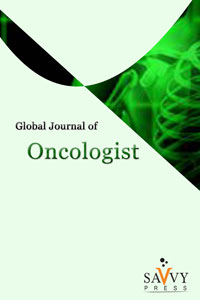 https://beallslist.net/contact/
https://beallslist.net/wp-content/uploads/2019/12/criteria-2015.pdf
Blacklisted Journals by Scopus
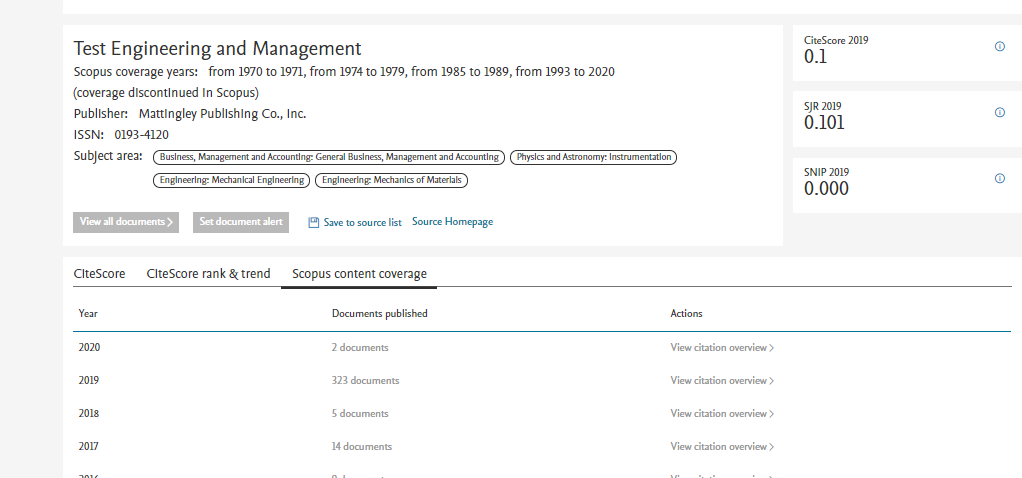 Example Test Engineering
published in 2019 more (323 articles) than citation
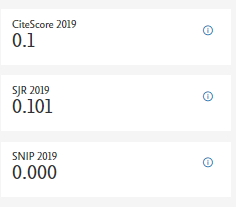 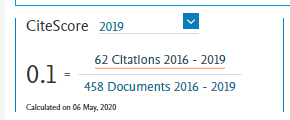 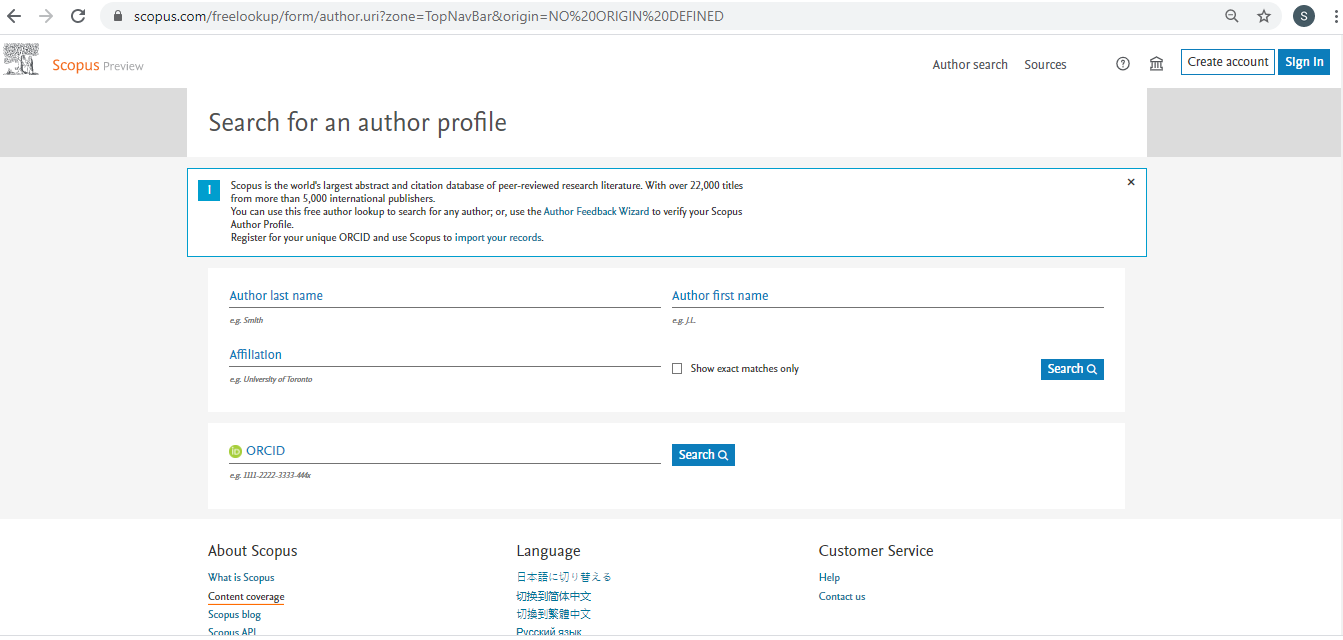 Login Scopus
Check Blacklisted and Discontinued Journals
Click content Coverage
Check Blacklisted and Discontinued Journals
Download the list of discontinued journal
How to publish article in Scopus Journal
High quality
How to publish in High quality Journals?
Strategy to publish in High Impact
Is a piece of paper that addresses literature gaps from specific country or industry and conducted with good methods
Acceptable PaperQ3 Q4
Click Scimago 
https://www.scimagojr.com/journalrank.php
How to get a good journal for language?
click all subject and select  social science
Customize the region if you want to Asian
Select type journal
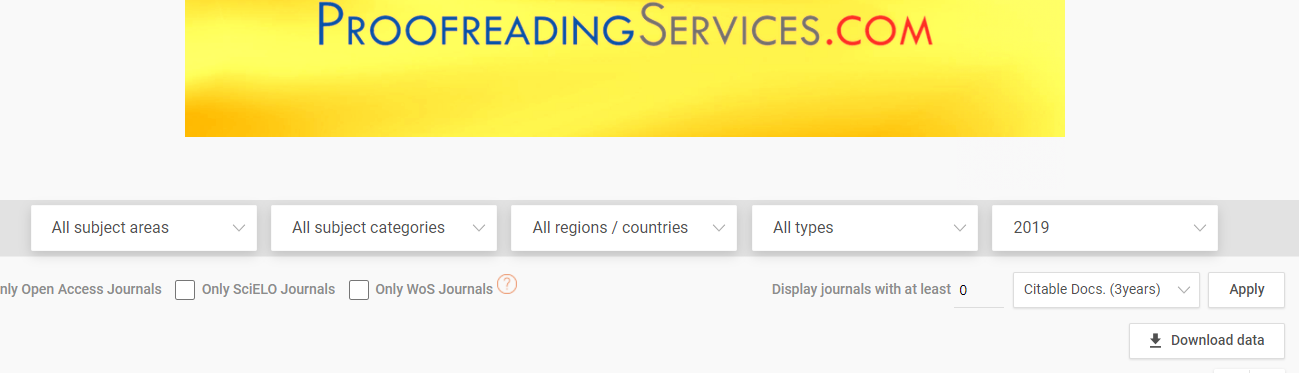 Education Journals
https://www.scimagojr.com/journalsearch.php?q=education&page=2&total_size=1278
51 - 100 of 1278
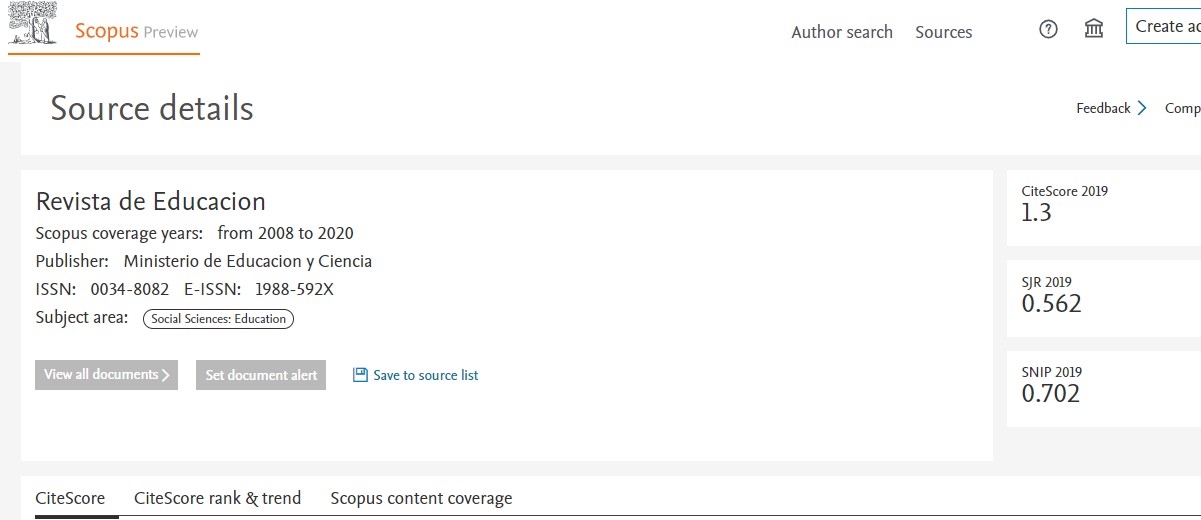